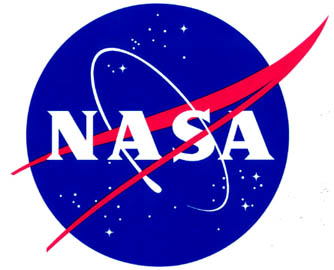 Searching for Kuiper Belt Objects
Deborah L. Hamm
Mentors David Trilling, Cesar Fuentes,
Michael Mommert, Paulo Penteado
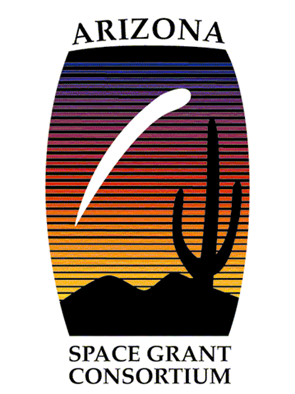 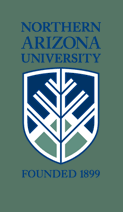 Kuiper Belt Objects (KBOs)
Rocky, icy bodies 
Located ~ 30-50 AU
Remnants of the era of planet formation
~1000 known
 Only a few tens @ R > 24
Instruments / Data
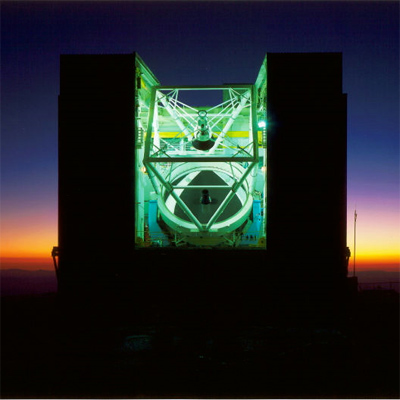 6.5 meter telescopes
36 CCD mosaic camera MEGACAM
36 Fields
R magnitude limiting depth of ~25.2
MEGACAM Mosaic
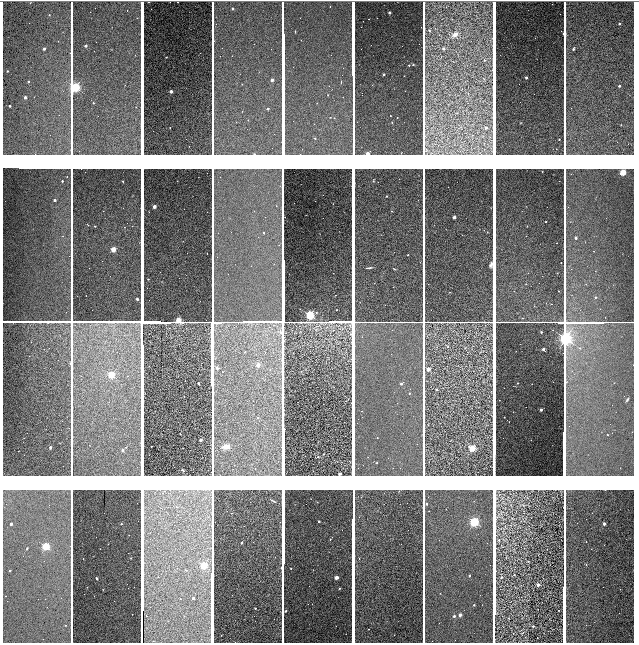 36 CCDs
9 X 4 array

FOV:
24’ X 24’
.16 deg2

FOV (1 CCD):
160’’ X 360’’

Gaps ~6’’
Expectations
Expectations based on previous studies
4 KBOs in a single pointing

3-5 arcseconds/hr for a KBO @ 30 AU
Candidate Validation
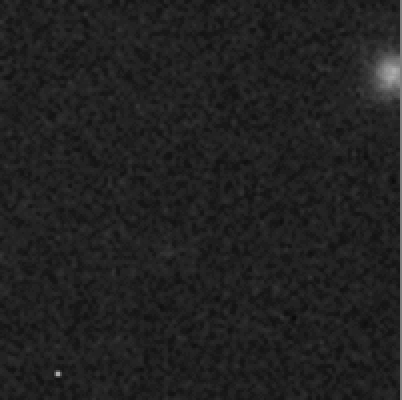 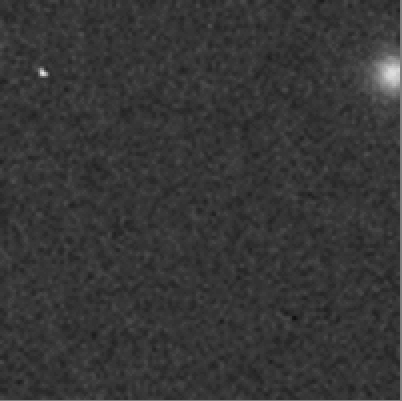 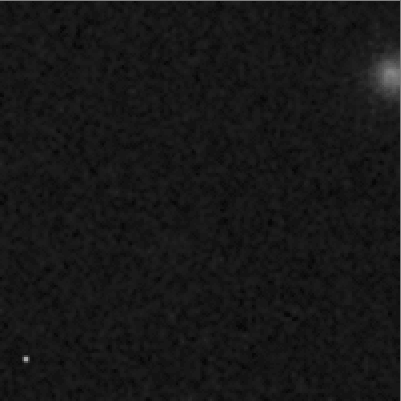 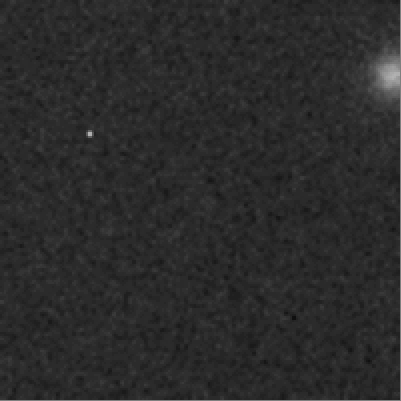 KBO?
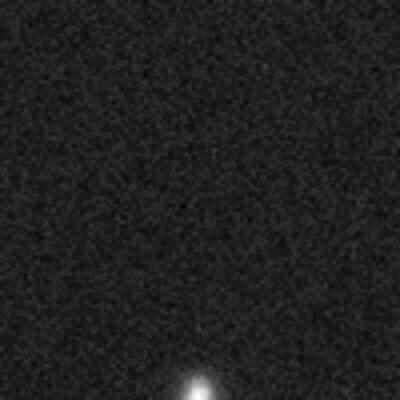 KBO?
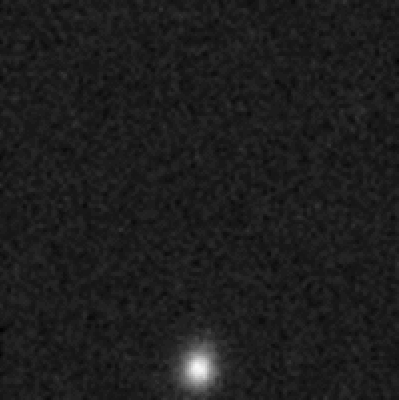 KBO?
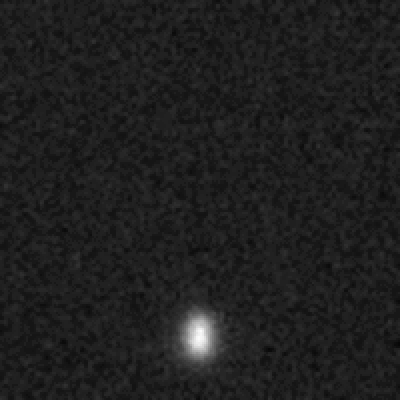 KBO?
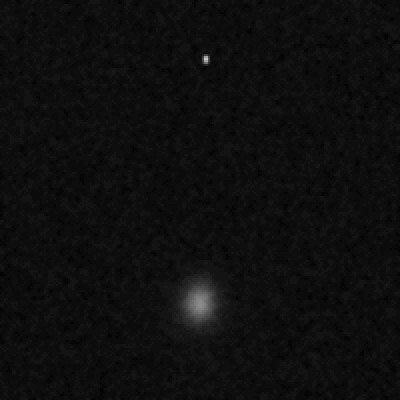 KBO?
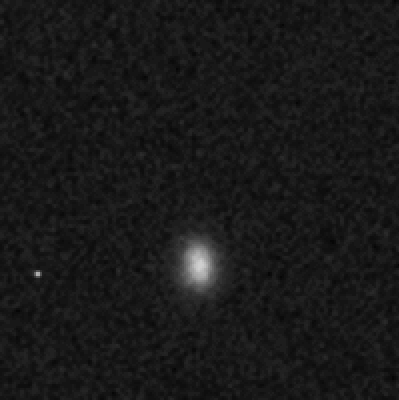 KBO?
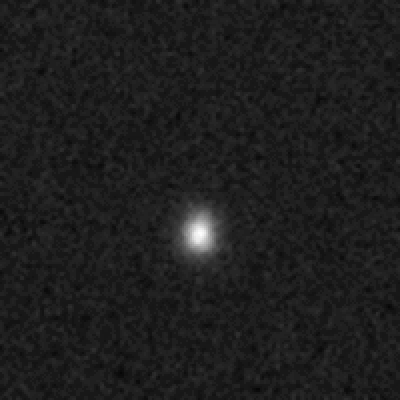 KBO?
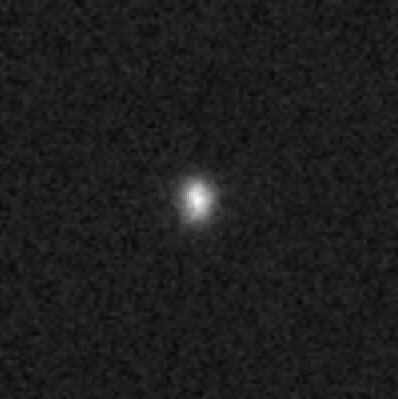 KBO?
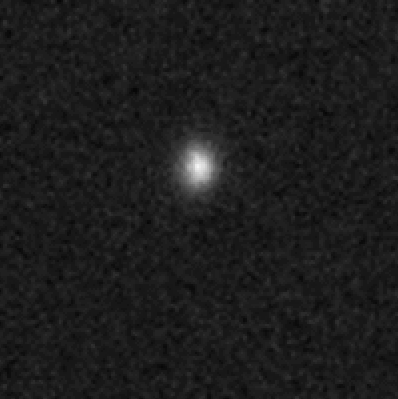 KBO?
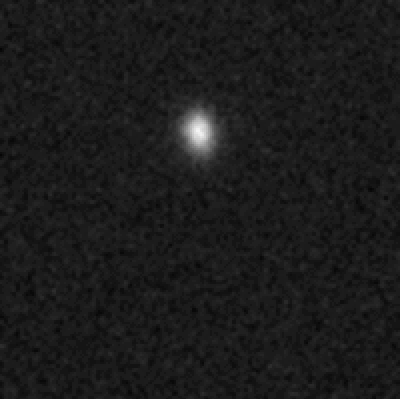 KBO?
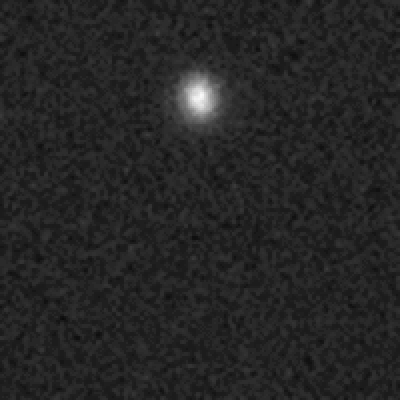 KBO?
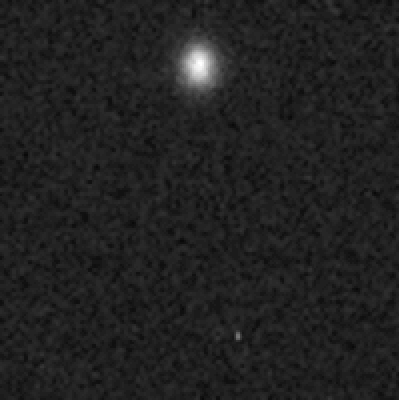 KBO?
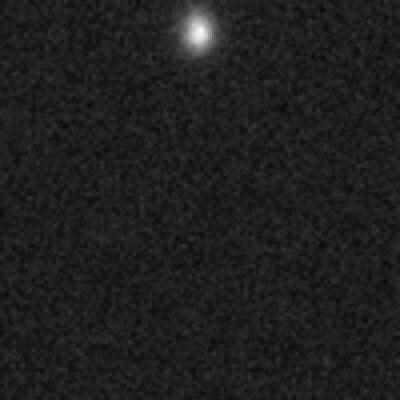 KBO?
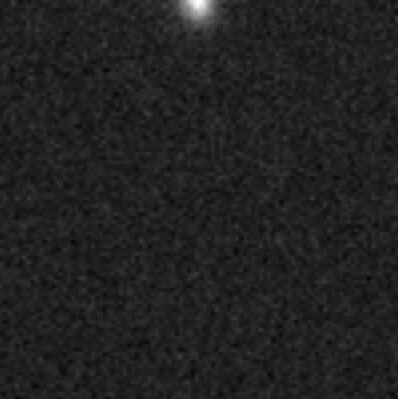 Next Steps
Search algorithm

Gif files

Run dataset
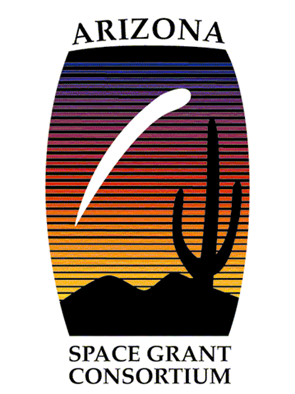 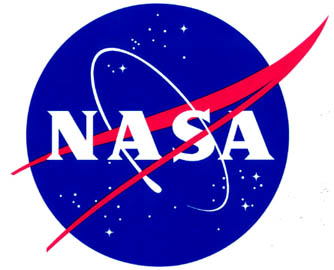 Thank You
Mentors: David Trilling, Cesar Fuentes, Michael Mommert, Paulo Penteado

NASA Space Grant

Arizona Space Grant Consortium

Northern Arizona University

University of Arizona
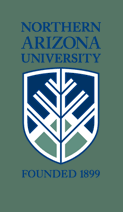